Истинный и мнимый авторитет педагога
Морозова Наталия Викторовна
Педагог-психолог 
МОУ Прогимназия г.Маркс
Авторитет в большей мере окрашен личностно, нежели профессионально. Он связан органически со всей личностью в целом, во всем разнообразии ее проявления.          (И.П. Андриади)Авторитет — общепризнанное значение лица или организации в различных сферах общественной жизни, основанное на глубоких знаниях, компетенции, достижениях в своей области, а также само лицо, пользующееся влиянием или признанием.         (Н.А. Морев).«Толковый словарь» понятие  "авторитет"   трактует как: -общепризнанное значение человека, -его влияние на людей, - поддержка его идеи и деятельности общественным мнением, - проявление уважения, доверия к нему, даже веры в него: в его ум, волю, нравственность, способность сотворить благо, отдать все силы общему делу.
Авторитет педагога –  это сложный феномен, который качественно характеризует систему отношений к педагогу. Отношения  детей к авторитетному педагогу положительно эмоционально окрашены и насыщены.Авторитет педагога  –  это, прежде всего, средство воспитательного воздействия на учащегося.Авторитет  педагога - неповторимая его индивидуальность, оказывающая интенсивное педагогическое, психологическое и эмоциональное воздействие на обучаемых. С.Д. Якушева.
Истинный авторитет педагога:
- достигается только путем приобретения мастерства,
- известен гибкостью и вариативностью в применении даже бесспорных и апробированных методов и средств,
- умением анализиировать  и использовать чужой опыт,
- манерой поведния, внешним видом педагога,
- одеждой   (это не только его личное дело). Осознает педагог или нет, но неопрятный внешний вид будет ему мешать,
- учет возрастных различий, неодинаковости жизненного опыта, ассиметричности социальных ролей. Но в одном равенство между ними обязательно – в степени искренности.
Мнимый авторитет педагога:
- авторитет подавления, основанный на чувстве страха,
- авторитет расстояния, основанный на отчуждении педагога от детей, на строгом соблюдении максимально большой дистанции между ними,
- авторитет чванства, основанный на подчеркивании своих достоинств и значимости своей личности,
- авторитет педантизма, построенный на буквальном исполнении его требований,
- авторитет любви, построенный на постоянной апелляции к чувству любви, заигрывании с детьми,
- авторитет доброты («самый неумный вид авторитета»), основанный на снисходительности, 
- авторитет панибратства, на неумении соблюдать нужную дистанцию,
- авторитет подкупа («самый страшный вид авторитета»), основанный на стремлении педагога добиться своих целей необоснованными поощрениями, обещаниями.
Портрет педагога с
 мнимым авторитетом
такое отношение  детей к  педагогу,   которое побуждает их быть потребителями готового опыта, пассивными или активными. 
-  стремление  педагога добиваться послушания от ученика.
Добиваясь послушания, как ближайшей цели и затрачивая на это много сил и времени, учителя - воспитатели уже не имеют возможности добиваться других целей, конечных, главных. Во многих случаях учителя не могут добиться послушания,
Портрет педагога 
с истинным авторитетом

- борьба не с ребенком, а за ребенка,
- умение добиваться успеха,
- осуществление личностно-ориентированного подхода,
- владение результативными педагогическими технологиями,
- владение всеми стилями и умение применять их, в зависимости от специфики детского коллектива, конкретной ситуации и в соответствии с поставленной педагогической задачей
Методы и приёмы, повышающие авторитет педагога.
1. Равноправ­ное общение с детьми
2. Проявление эмпатии по от­ношению к уче­нику
3. Проявление непременного доверия к воз­можностям и способностям ученика
4. Принятие ученика как личности, не­взирая на соот­ношение его достоинств и недостатков
5. Оценивание не личности ученика, а его поступков
6. Открытое предъявление учащимся своих нравственных убеждений, ценностей, ин­тересов
7. Сотрудниче­ство с детьми в   достижении общих целей
8. Создание воспитывающих ситуаций в раз­личных видах деятельности
9. Создание си­туации успеха для каждого ученика
10. Организа­ция конструк­тивного конф­ликта в целях развития лич­ности и коллек­тива
11. Активиза­ция воспита­тельного потен­циала урока1. Равноправ­ное общение с детьми
12 Поддержка школьников как субъектов са­моуправления
1 3. Отказ от вмешательства в то, что дети предпочитают делать сами
14. Поддержка процесса само­познания уче­ника
1 5. Предостав­ление реальных возможностей для самореали­зации и само­определения ученика
16. Принятие воспитывающе­го влияния де­тей на педагога
17, Честное, самокритичное отношение к своим успе­хам и неудачам
18. Забота о своём лично­стном росте, развитии духовности
19. Забота о своём физи­ческом и пси­хическом здо­ровье
20. Расширение и углубление своих профес­сиональных знаний и уме­ний в сфере воспитания
21. Постоянный самоанализ своей воспита­тельной дея­тельности
22. Совершен­ствование сво­их знаний о детской, подро­стковой, моло­дёжной суб­культурах
23. Осмысление своей дея­тельности в контексте вос­питательного процесса обра­зовательного учреждения 
24. Деятельное участие в педа­гогическом самоуправлении
25. Проявление интереса к про­фессиональной деятельности коллег
26. Обеспече­ние нравствен­ной атмосферы в педагогичес­ком коллективе
27. Открытое обсуждение с коллегами профессиональ­ных проблем
28. Предостав­ление возмож­ности другим педагогам зна­комиться с его опытом
29. Помощь молодым педа­гогам, учите­лям-новичкам
30. Проявление интереса к жиз­ни ученика в семье
31. Проявление постоянного ин­тереса   к  вне­школьным   де­лам и занятиям ученика
32. Поддержка положительной направленности семейного вос­питания учени­ка
33. Защита прав и интере­сов ученика, оказавшегося в конфликте с родителями
34. Повышение педагогической культуры роди­телей своих воспитанников
35. Взаимодей­ствие в реше­нии воспита­тельных задач с социальными педагогами, психологами, медицинскими работниками и пр.
36. Защита и поддержка ученика, ока­завшегося в неблагоприят­ной социальной ситуации
Отечественное образование нуждается в педагогах, обладающих высоким уровнем профессионализма и разносторонней компетентностью, способных к творчеству и инновациям, обладающих истинным авторитетом. Именно такие педагоги и находятся сейчас в зале.
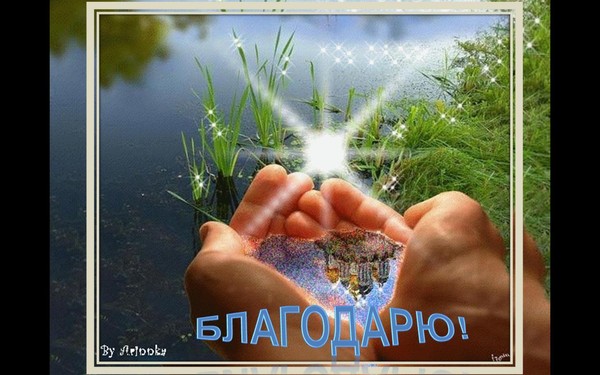